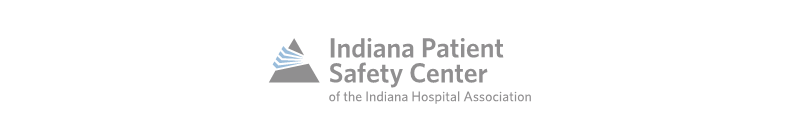 SOAP UPWebinar Series
SOAP UP promotes appropriate hand hygiene to reduce the spread of infection. IHA will be hosting several one-hour webinars to feature Indiana hospitals who excel with hand hygiene practices as well as releasing resources to help your hospital improve hand hygiene compliance among staff and patients. 

SOAP UP: Improving Hand Hygiene in Indiana webinar details are below 
July 18 at 3 p.m. ET
Dial-in: 888-441-7458
Participant link: https://join.onstreammedia.com/go/68131182/071817 
Topic: Indiana Hospital Survey Results and Reliable Data Collection
August 8 at 3 p.m. ET
Dial-in: 888-441-7458
Participant link: https://join.onstreammedia.com/go/68131182/080817 
Topic: Hand Hygiene Culture and Speaking Up
September 5 at 3 p.m. ET
Dial-in: 888-441-7458
Participant link: https://join.onstreammedia.com/go/68131182/090517 
Topic: Accountability: Connecting Practice to HAI and Costs to Organization
September 19 at 3 p.m. ET
Dial-in: 888-441-7458
Participant link: https://join.onstreammedia.com/go/68131182/091917  
Topic: Connecting Hand Hygiene and Sepsis

The goal of the UP campaign is to simplify safe care and streamline cross-cutting interventions to reduce the risk for multiple patient harms. IHA will be focusing on each component of the campaign throughout the year. 
SOAP UP - 3rd quarter 2017
GET UP - 4th quarter 2017 
WAKE UP - 1st quarter 2018
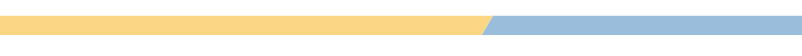